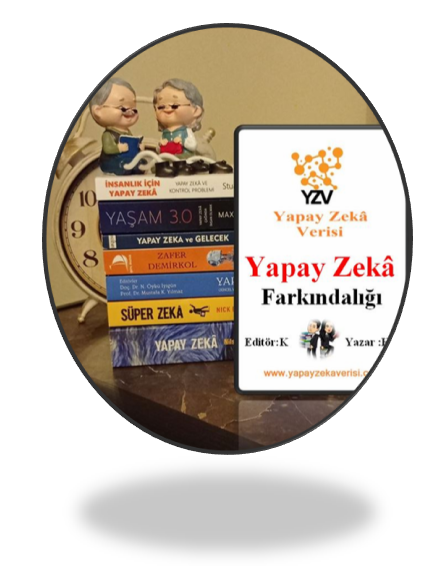 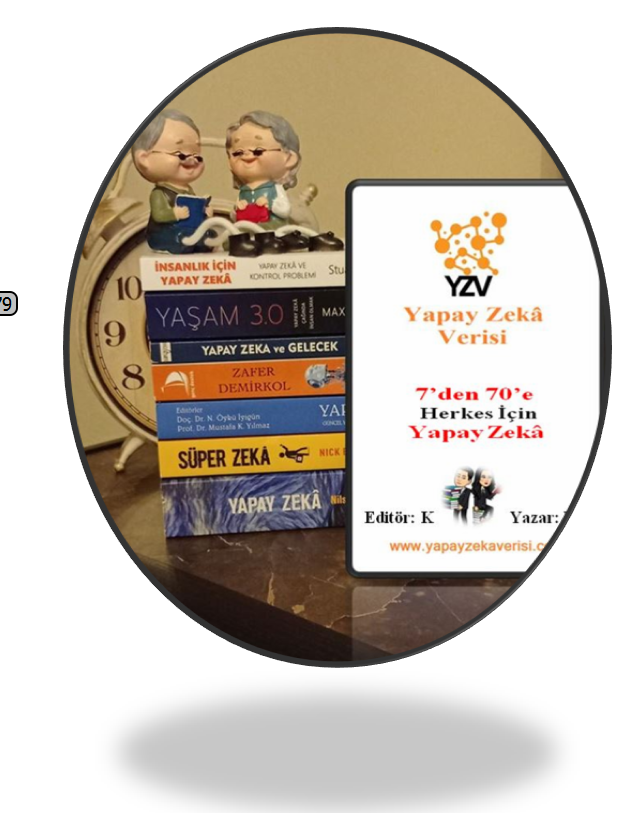 Yapay Zekâ
     Verisi
YAPAY ZEKÂ
FARKINDALIĞI
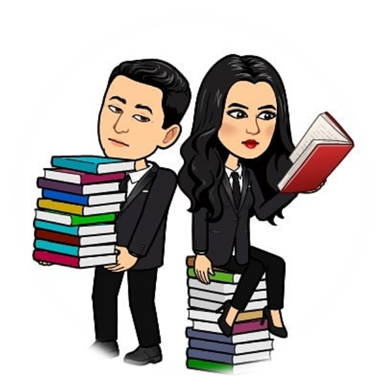 K&H
www.yapayzekaverisi.com
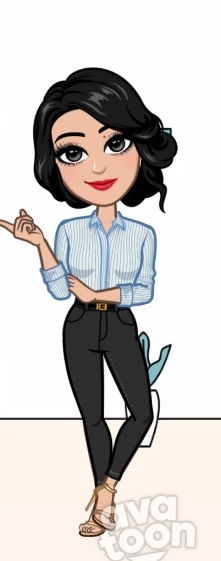 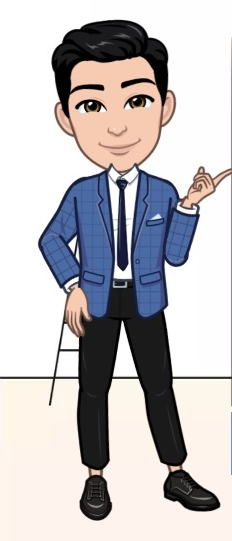 Yapay Zekâ
     Verisi
2023 Eğitim Vizyonu
“Çağın ve geleceğin becerileriyle donanmış ve bu donanımı insanlık hayrına sarf edebilen, bilime sevdalı, kültüre meraklı ve duyarlı, nitelikli, ahlaklı bireyler yetiştirmek”(UYZS, s:38)
www.yapayzekaverisi.com
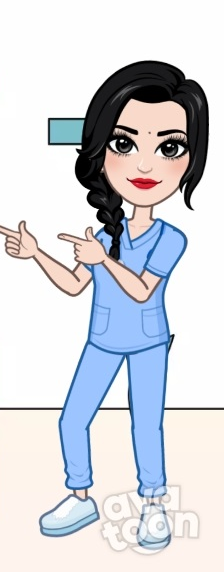 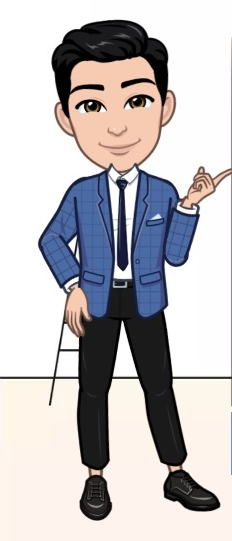 Yapay Zekâ
     Verisi
Tercih meselesi değil …

Yapay zekâ alanı bir tercih meselesi olmayıp, “Dijital Türkiye” vizyonu ve “Milli Teknoloji Hamlesi” doğrultusunda kalkınma hedeflerimizin en büyük taşıyıcılarından biridir.
www.yapayzekaverisi.com
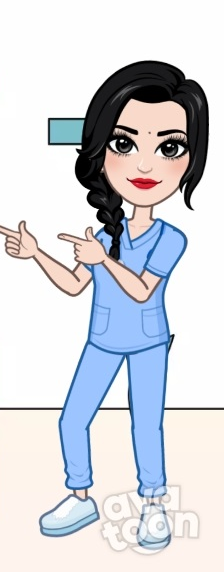 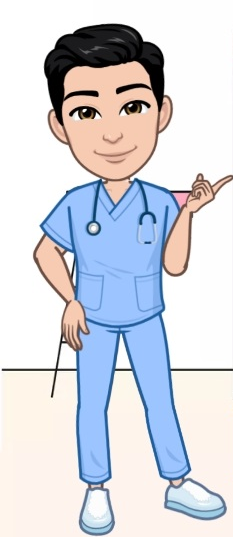 Yapay Zekâ
     Verisi
Yapay Zekâ
?
www.yapayzekaverisi.com
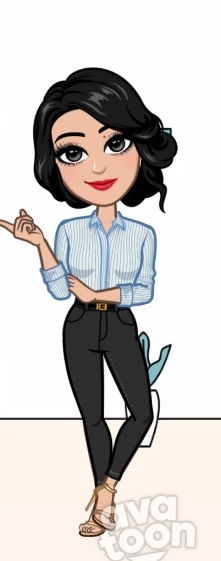 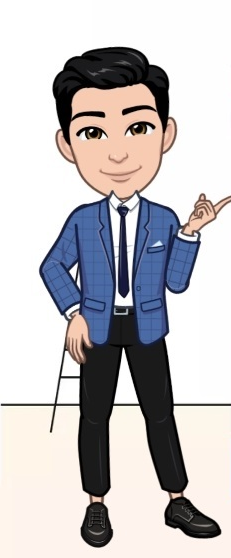 Yapay Zekâ
     Verisi
Yapay Zekâ Kavramı
Yapay Zekâ: Yapay zekâ (AI)* kavramı ilk olarak 1955 -bazı kaynaklara göre 1956- yılında Dartmouth kolejindeki iki aylık atölye çalışması çerçevesinde, yeni bir araştırma disiplininin resmî adı olarak kabul edilmiş. Terimin isim babası 31 Ağustos 1955 yılında proje başvurusunda kullanan John McCarthy'dir.

Kaynak : Yapay Zekâ, İsmail Hakkı Aydın, s15
www.yapayzekaverisi.com
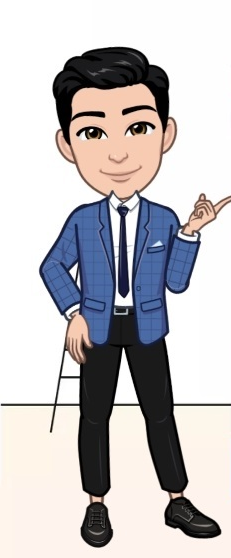 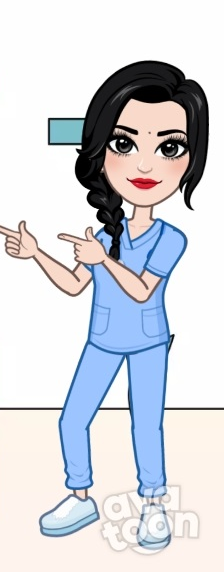 Yapay Zekâ
     Verisi
Ana Hedef
Yapay zekâdaki ana hedef, insan türünde gözlemlenen akıllı davranışları taklit etme çabası gibi görünse de yapay zekânın altında yatan esas amaç, insanın daha kolay bir yaşam sürmesine yardımcı olacak değerli bilgiler sunmak ve bu doğrultuda teknolojik araçlar üretmektir.
Kaynak : Geleceğin Meslekleri, Dijital Dönüşüm, Veri Bilimi, YapayZekâ (Ş. Özdemir, D. Kılınç)s:48
www.yapayzekaverisi.com
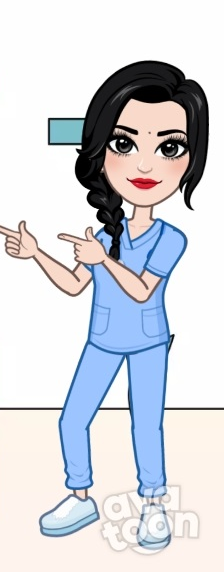 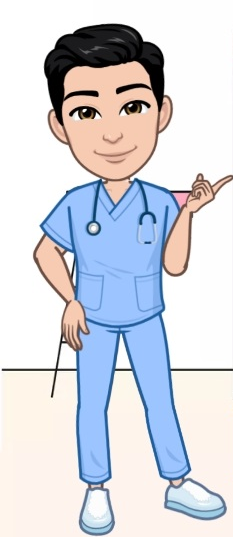 Yapay Zekâ
     Verisi
Yapay Zekâ Türleri
Yapay Dar Zekâ
Yapay Genel Zekâ
Yapay Süper Zekâ
Kaynak : Geleceğin Meslekleri, Dijital Dönüşüm, Veri Bilimi, YapayZekâ (Ş. Özdemir, D. Kılınç)s:49
www.yapayzekaverisi.com
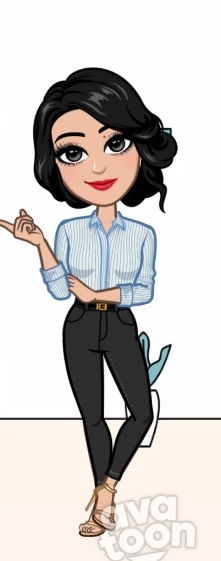 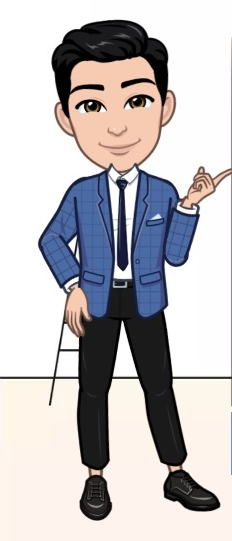 Yapay Zekâ
     Verisi
Yapay Zekâ Alt Alanları
Uzman sistemler
Bilgisayarlı görü tanıma
Doğal dil işleme
Konuşma ve anlama
Makine öğrenmesi ve derin öğrenme
Robotik ve algılayıcı sistemler
Kaynak : Geleceğin Meslekleri, Dijital Dönüşüm, Veri Bilimi, YapayZekâ (Ş. Özdemir, D. Kılınç)s:50
www.yapayzekaverisi.com
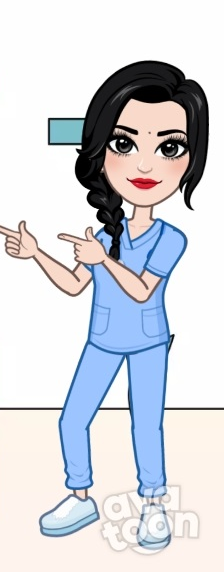 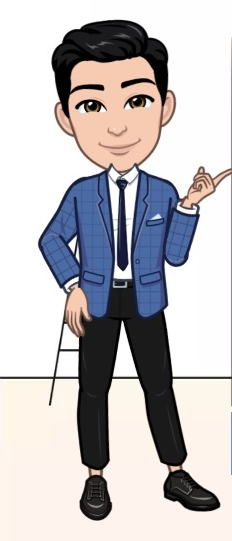 Yapay Zekâ
     Verisi
Neden Python ?
Programlama dilleri makine mantığı ile insan mantığı arasında bir köprüdür.
Bir dilin makine mantığına daha yakın olması makine üzerinde daha hızlı çalışabilmesi sonucunu doğurur. 
Makine mantığı düşük seviyede, insan mantığı ise yüksek seviyededir.
Python insan mantığına daha yakın olması nedeniyle yüksek seviyeli bir dil olarak sınıflanır. 
Pek çok dile göre öğrenilmesi kolaydır. 
Daha önce programlama deneyiminiz olmamışsa Python sizin için ideal bir başlangıç olabilir.
Kaynak : Kaynak : Python, Onur Sevli, s:1
www.yapayzekaverisi.com
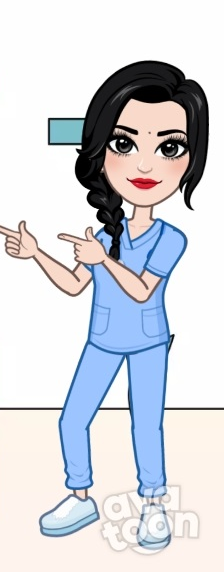 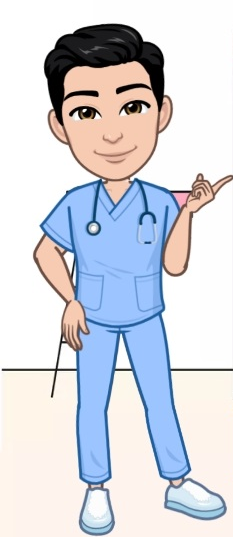 Yapay Zekâ
     Verisi
ULUSAL YAPAY ZEKÂ 
STRATEJİSİ
(2021-2025)
www.yapayzekaverisi.com
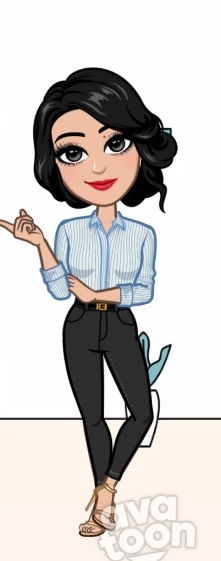 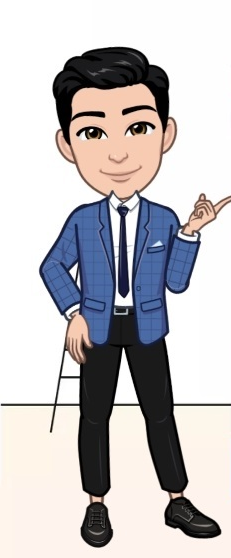 Ulusal Yapay Zekâ Stratejisi
 (2021-2025)

Cumhurbaşkanlığı Dijital Dönüşüm Ofisi Başkanlığı ile Sanayi ve Teknoloji Bakanlığı iş birliğinde ve ilgili tüm paydaşların etkin katılımıyla hazırlanan "Ulusal Yapay Zekâ Stratejisi 2021-2025"’e ilişkin 2021/18 sayılı Cumhurbaşkanlığı Genelgesi 20/08/2021 tarihli ve 31574 sayılı Resmî Gazete'de yayımlanarak yürürlüğe girmiştir.
Yapay Zekâ
     Verisi
www.yapayzekaverisi.com
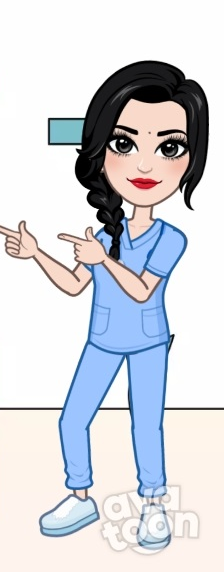 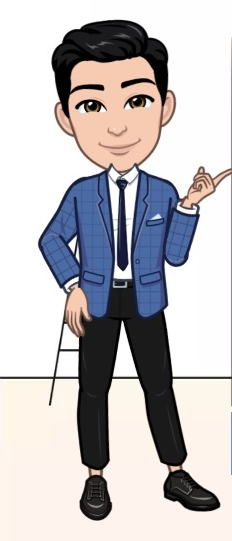 Yapay Zekâ
     Verisi
Farkındalık Çalışmaları
YZ çalışmalarına olan ilginin artmasıyla birlikte, üniversite öğrencisi ve yükseköğretim öncesi genç nüfusa yönelik akademi, STK, özel sektör ve kamu kurumları iş birliğinde birçok farkındalık ve sertifikalı eğitim programları ile atölye çalışmaları hayata geçirilmektedir.
Kaynak : Ulusal Yapay Zekâ Stratejisi s:45
www.yapayzekaverisi.com
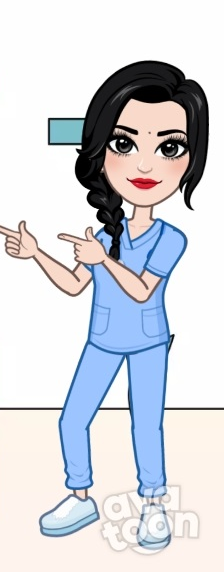 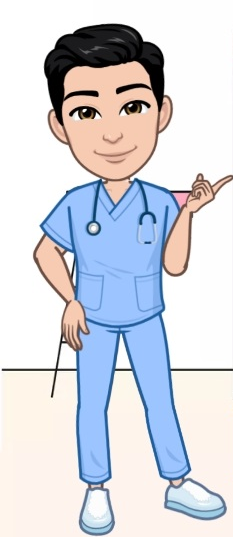 Yapay Zekâ
     Verisi
Devamı
MEB, “Güçlü Yarınlar için 2023 Eğitim Vizyonu” belgesini yayımlamış, eğitim sistemini bu yönde yeniden yapılandırmaya başlamıştır. 
YÖK ise “Geleceğin Meslekleri” yol haritasını belirleme sürecine başlamış, bu kapsamda akademi ve iş dünyasının üst düzey temsilcileri ile çalıştaylar düzenlemiştir.
Kaynak : Ulusal Yapay Zekâ Stratejisi s:45
www.yapayzekaverisi.com
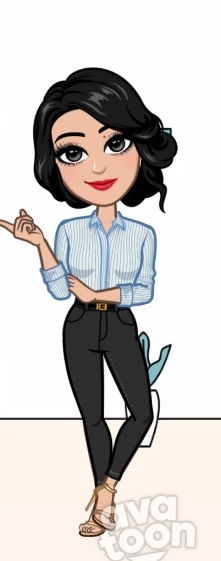 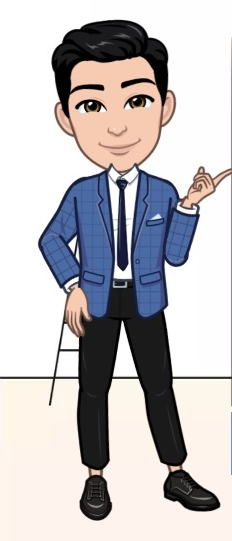 Yapay Zekâ
     Verisi
Yapay Zekâ Değerleri
İnsan Hakları, Demokrasi ve Hukukun Üstünlüğüne Saygı
Çevreyi ve Biyolojik Ekosistemi Geliştirmek 
Çeşitliliğin ve Kapsayıcılığın Sağlanması
Barışçıl, Adil ve Birbirine Bağlı Toplumlarda Yaşamak
Kaynak : Ulusal Yapay Zekâ Stratejisi s:59
www.yapayzekaverisi.com
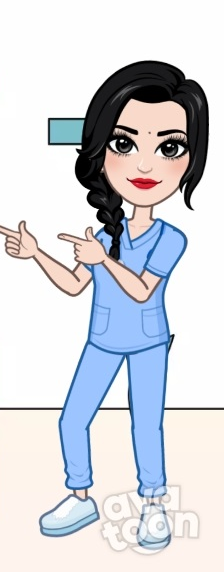 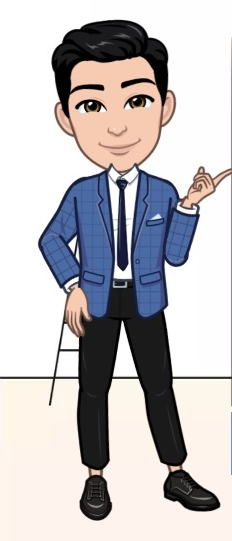 Yapay Zekâ
     Verisi
Çeşitliliğin ve Kapsayıcılığın Sağlanması
YZ sistemlerinden yararlanmaya ve kapsayıcılığı genişletmeye yönelik teknolojik altyapı, eğitim ve beceri eksiklikleri giderilmeli ve farkındalık seviyesi yükseltilmelidir.
Kaynak : Ulusal Yapay Zekâ Stratejisi s:59
www.yapayzekaverisi.com
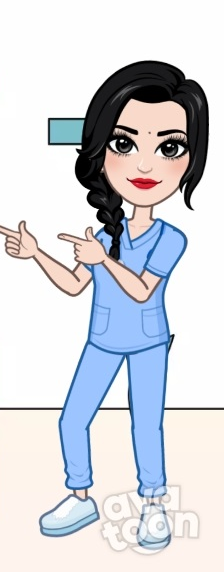 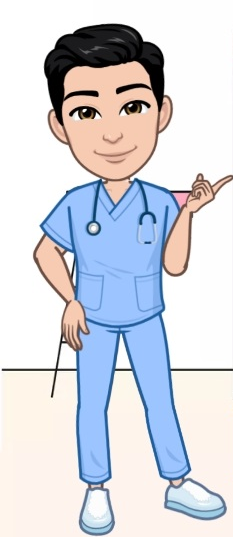 Yapay Zekâ
     Verisi
UYZS’de
6 Stratejik Öncelik
24 Amaç
119 Tedbir
			belirlenmiştir.
www.yapayzekaverisi.com
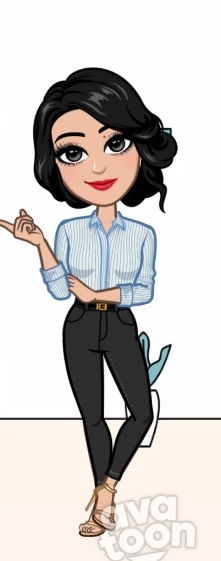 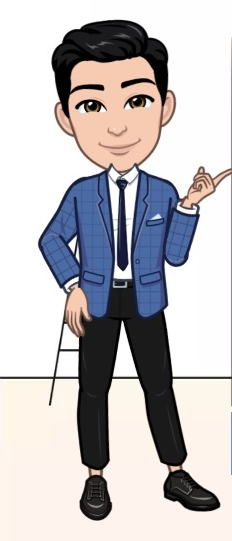 Yapay Zekâ
     Verisi
6 Stratejik Öncelik

Yapay Zekâ Uzmanları ve Alanda İstihdam
Araştırma, Girişimcilik ve Yenilikçilik
Teknik Altyapı, Platformlar ve Veri
Sosyoekonomik Yapıda Uyum ve Düzenlemeler
Uluslararası İş Birlikleri
Yapısal ve İş Gücü Dönüşümü
Kaynak : Ulusal Yapay Zekâ Stratejisi s:73
www.yapayzekaverisi.com
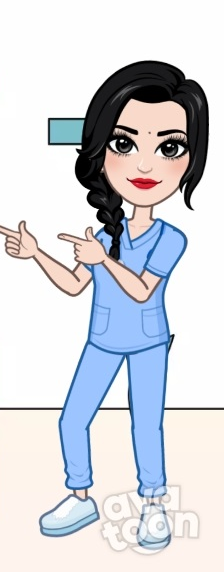 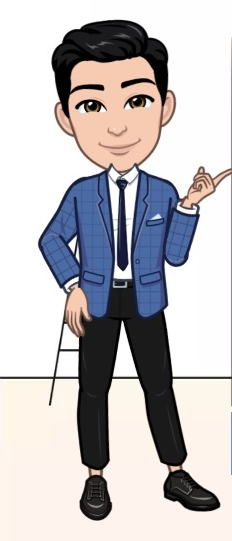 Yapay Zekâ
     Verisi
Stratejik Öncelik 1-YZ Uzmanlarını Yetiştirmek ve Alanda İstihdamı Artırmak
Amaç 1.4. Yükseköğretim öncesi gençlerin ilgi, yetenek ve mizaçları doğrultusunda, eğitim düzeylerine uygun şekilde algoritmik düşünme, kodlama ve YZ uygulamalı eğitimi almaları sağlanacaktır
Kaynak : Ulusal Yapay Zekâ Stratejisi s:73
www.yapayzekaverisi.com
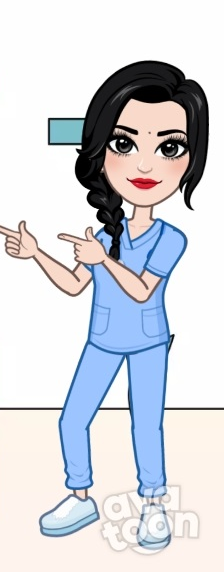 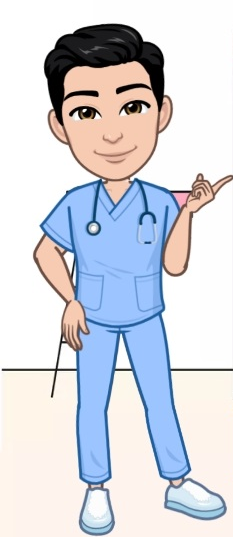 Yapay Zekâ
     Verisi
Stratejik Öncelik 4-Sosyoekonomik Uyumu Hızlandıracak Düzenlemeleri Yapmak
Amaç 4.3. YZ teknolojilerinin ve sistemlerinin sosyoekonomik yapıya etkileri ve riskleri konusunda bilimsel araştırmalar ve farkındalık düzeyi artırılacaktır.
www.yapayzekaverisi.com
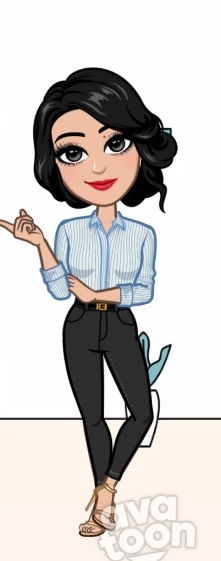 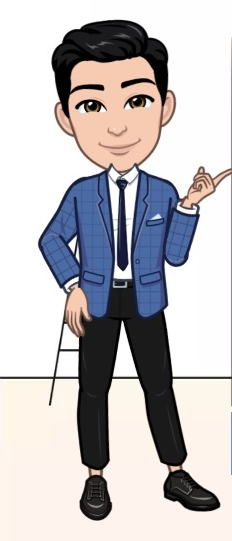 Yapay Zekâ
     Verisi
Amaç 1.4. Yükseköğretim öncesi gençlerin ilgi, yetenek ve mizaçları doğrultusunda, eğitim düzeylerine uygun şekilde algoritmik düşünme, kodlama ve YZ uygulamalı eğitimi almaları sağlanacaktır.
T.5. Algoritmik düşünme, kodlama ve Yapay Zekâ uygulamalı eğitim konularına yönelik farkındalık artırıcı dijital içerikler geliştirilecek ve yetkinlik artırmak üzere sosyal etkinlikler düzenlenecektir.
Kaynak : Ulusal Yapay Zekâ Stratejisi s:73
www.yapayzekaverisi.com
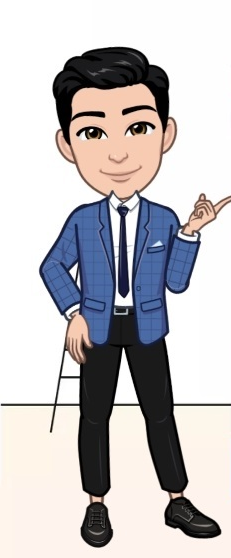 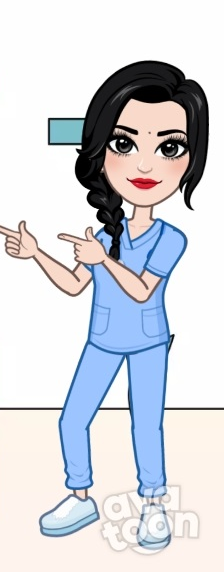 Yapay Zekâ
     Verisi
Amaç 4.3. YZ teknolojilerinin ve sistemlerinin sosyoekonomik yapıya etkileri ve riskleri konusunda bilimsel araştırmalar ve farkındalık düzeyi artırılacaktır.
T.4. Kamu kurum ve kuruluşları, özel sektör, üniversite ve STK iş birliğinde; akademik ve farkındalık amaçlı YZ Haftası etkinlikleri düzenlenecektir.

Türkiye Yapay Zeka Haftası (TR AI Week)-18-22 Ekim
Kaynak : Ulusal Yapay Zekâ Stratejisi s:73
www.yapayzekaverisi.com
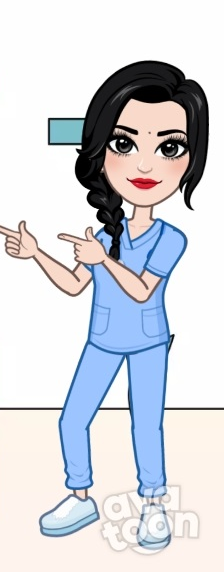 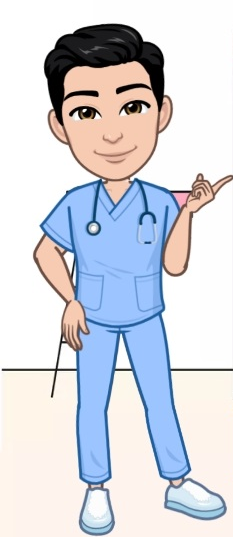 Yapay Zekâ
     Verisi
6  Stratejik Öncelik kapsamında ;
Yenilik ve Dijital Dönüşüm Merkezlerinde yürütülen uygulamalı eğitim ve farkındalık çalışmalarından en az 350.000 kişinin yararlanması sağlanacaktır.
Kaynak : Ulusal Yapay Zekâ Stratejisi s:81
www.yapayzekaverisi.com
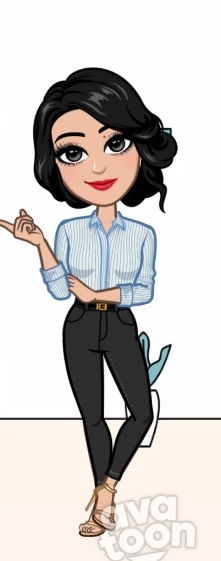 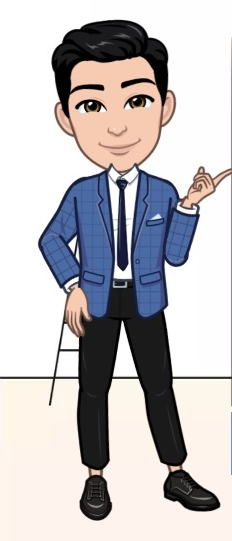 Yapay Zekâ
     Verisi
DÜNYADAKİ
DURUM
www.yapayzekaverisi.com
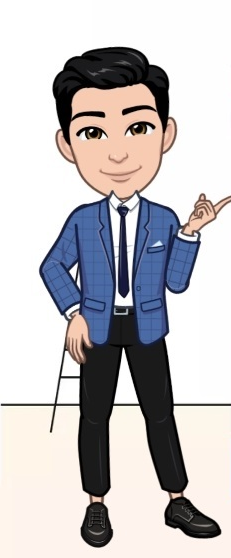 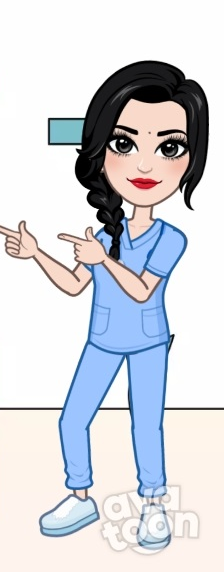 Yapay Zekâ
     Verisi
Almanya
Almanya başta olmak üzere pek çok ülke tarafından YZ’nin sağlayacağı ekonomik büyüme ciddi anlamda önemsenmekte, bu bağlamda sektörel farkındalık ve iş gücü dönüşümüne yönelik adımlar atılmaktadır.
Kaynak : Ulusal Yapay Zekâ Stratejisi s:34
www.yapayzekaverisi.com
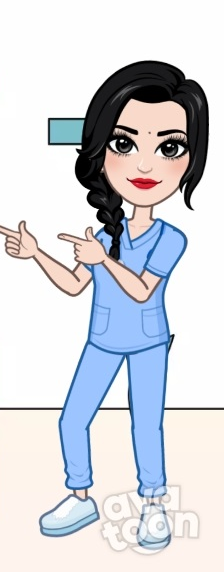 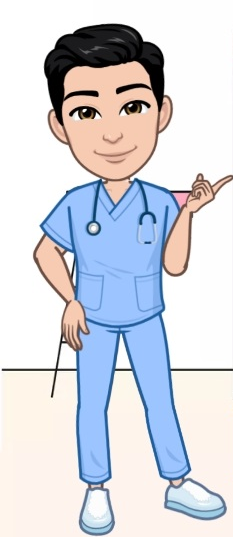 Yapay Zekâ
     Verisi
Fransa
Fransa ise “İnsanlık için YZ” vizyonu ile Fransa’nın öncülük edeceği şekilde, AB’nin YZ alanında ABD ve Çin dışında bir alternatif olabilmesini hedeflemektedir.
Kaynak : Ulusal Yapay Zekâ Stratejisi s:34
www.yapayzekaverisi.com
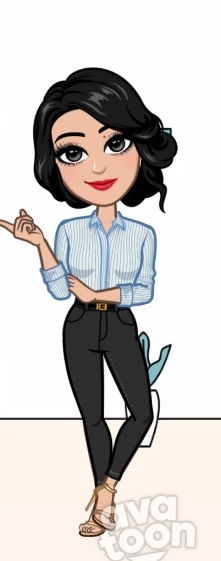 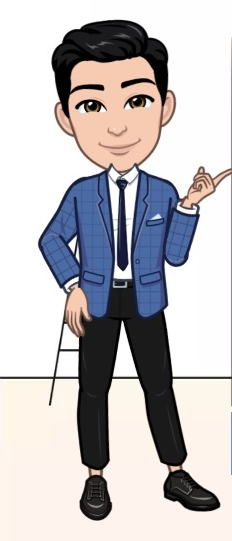 Yapay Zekâ
     Verisi
Rusya Ve İsrail
Rusya ve İsrail, savunma sanayisinde otonom sistemlerin uygulanmasına güçlü vurgu yapmaktadır.
Kaynak : Ulusal Yapay Zekâ Stratejisi s:34
www.yapayzekaverisi.com
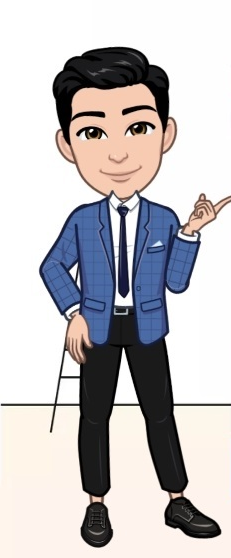 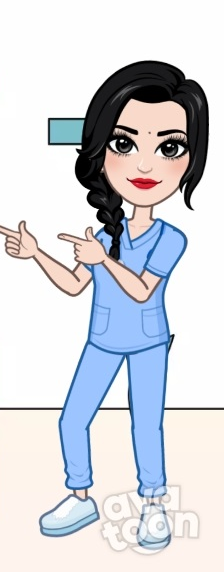 Yapay Zekâ
     Verisi
Birleşik Krallık
Birleşik Krallık, sanayi hedefi ile fon oluşturmayı ve böylece YZ yeteneklerinin artırılmasını hedeflemiş, bu amaçla özel sektörle bir anlaşma imzalamıştır.
Kaynak : Ulusal Yapay Zekâ Stratejisi s:34
www.yapayzekaverisi.com
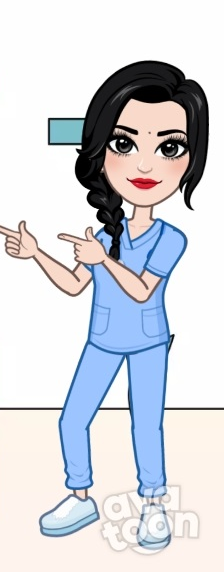 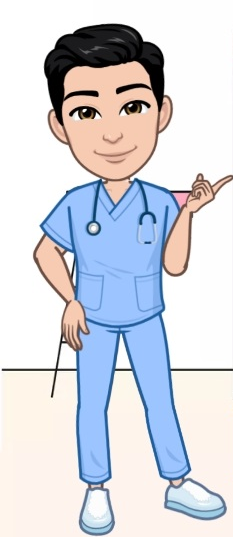 Yapay Zekâ
     Verisi
Japonya
Japonya, teknolojiyi öncelikle yaşlanan nüfusunun sorunlarıyla başa çıkmak için kullanmaktadır. Belirledikleri bu ekonomik hedef doğrultusunda, özel sektör tarafından ihtiyaç duyulan gereklilikleri sağlamanın adımlarını atmışlardır.
Kaynak : Ulusal Yapay Zekâ Stratejisi s:34
www.yapayzekaverisi.com
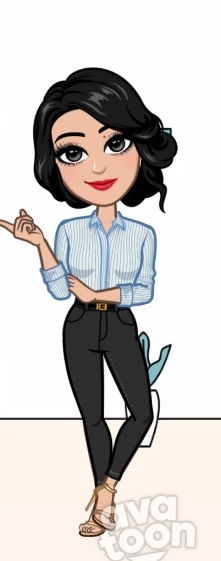 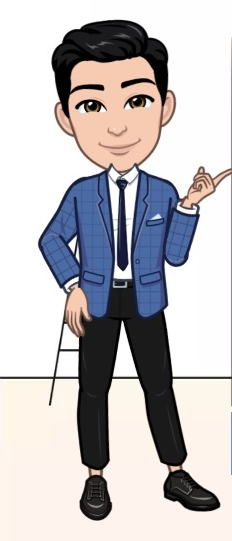 Yapay Zekâ
     Verisi
Estonya
Estonya, geliştirmekte olduğu KrattAI platformu ile kamu hizmetlerinin sesli asistan desteği ile sunulabilmesi için birlikte çalışabilir YZ uygulamaları ağı oluşturmaktadır.
Kaynak : Ulusal Yapay Zekâ Stratejisi s:34
www.yapayzekaverisi.com
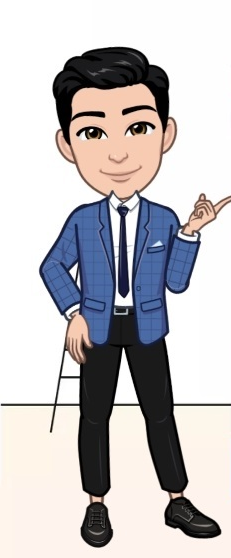 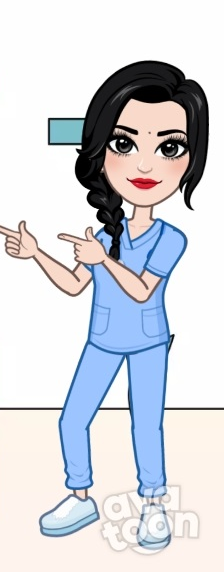 Yapay Zekâ
     Verisi
Finlandiya
Finlandiya, YZ’nin temellerine yönelik farkındalık eğitim seti olan “YZ Unsurları”nı herkese açık ve çevrim içi olarak yayımlamıştır. Fin nüfusunun %1’lik kısmına ulaşması hedeflenen uygulama, hâlihazırda küresel ölçekte 500.000’den fazla kullanıcıya erişmiştir.
Kaynak : Ulusal Yapay Zekâ Stratejisi s:34
www.yapayzekaverisi.com
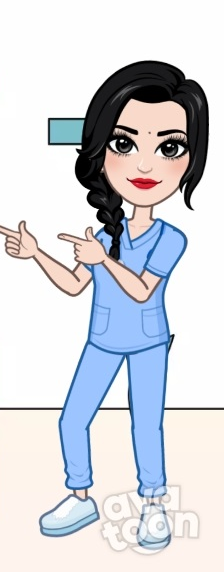 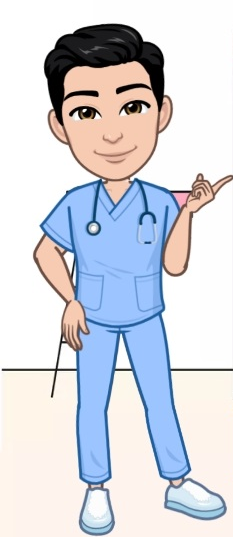 Yapay Zekâ
     Verisi
YZ stratejilerini yayımlayan ülkelerin ortak hedefleri ;
İnsan odaklılık ve etik ilkelerin geliştirilmesi ortak değerler olarak belirlenmekte ve uluslararası iş birliği gerekliliğine dikkat çekilmektedir.
Kaynak : Ulusal Yapay Zekâ Stratejisi s:20
www.yapayzekaverisi.com
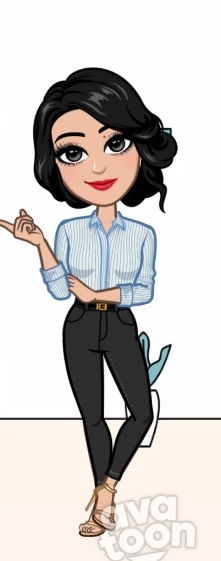 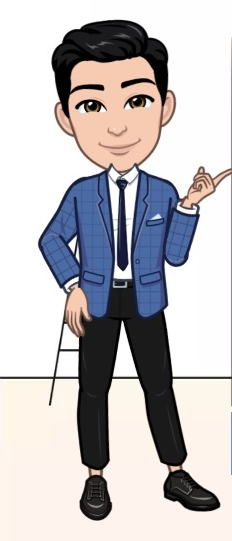 Yapay Zekâ
     Verisi
UYZS’nin uygulama döneminin sonu olan
2025 yılında ulaşılması öngörülen üst seviye hedefler;

Uluslararası YZ endekslerindeki sıralamalarda Türkiye’nin ilk 20 ülke arasında yer alması sağlanacaktır.
Kaynak : Ulusal Yapay Zekâ Stratejisi s:10
www.yapayzekaverisi.com
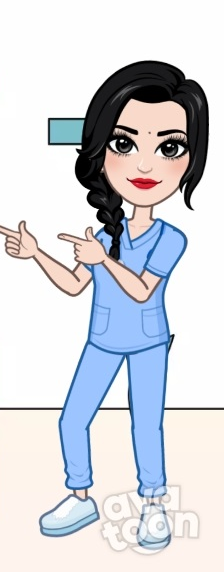 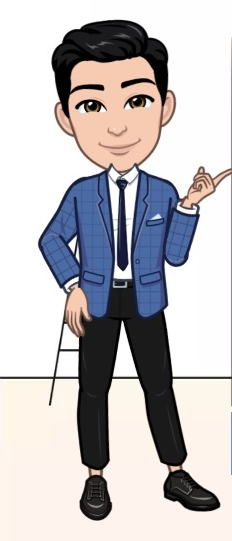 Yapay Zekâ
     Verisi
Yapay Zekâ 
Devrimi
www.yapayzekaverisi.com
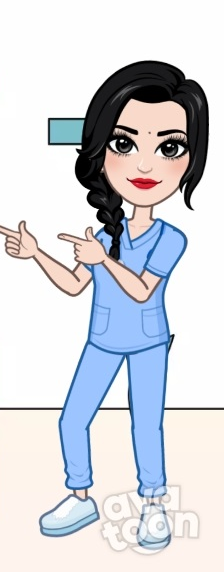 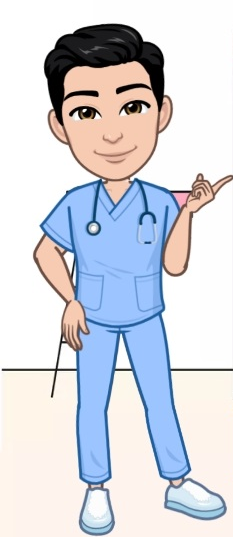 Yapay Zekâ
     Verisi
Karar Almayı Kişisellikten Kurtarmak
Yapay Zekâ ile çalışma yapanlar karar alınmasına destek olacak veri arar. Ama bu, eleştirel düşünme pahasına körü körüne verinin peşinden gitmek anlamına gelmez . 


Kaynak : Yapay Zekâ Devrimi, Dijital Dönüşüm İşinizi Nasıl Etkileyecek , Bernard Marr, s.225
www.yapayzekaverisi.com
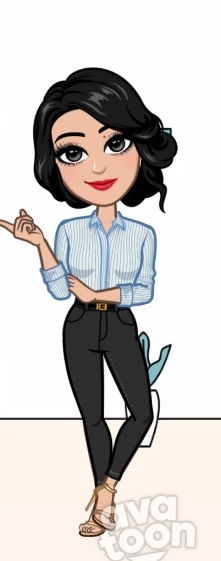 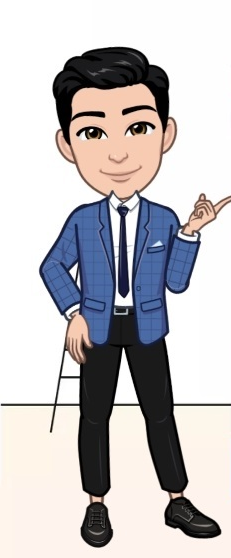 Yapay Zekâ
     Verisi
Unutmayın ki, “insanlar en önemli varlığınız” olmaya devam edecektir
Bir lider olarak en önemli göreviniz, insanlara liderlik etmektir. Yapay zekâ devrimi bunu değiştirmiyor. Yapay zekâ, iş gücü üzerinde çok etkili olacak ve dünya çapında pek çok kişi için çalışmanın niteliğini değiştirecek. Liderlerin alacağı tavır burada hayati önem taşıyacak…

Kaynak : Yapay Zekâ Devrimi , Dijital Dönüşüm İşinizi Nasıl Etkileyecek, Bernard Marr s:224
www.yapayzekaverisi.com
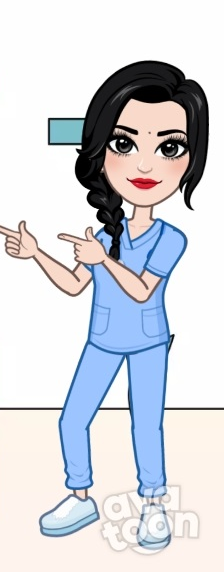 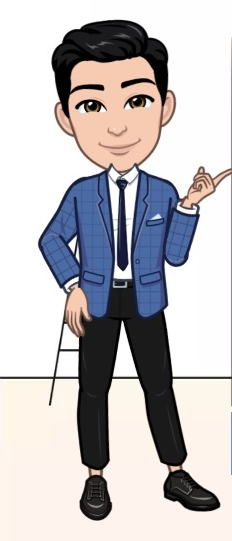 Yapay Zekâ
     Verisi
Yapay Zekâ Devriminde
Teknolojiden çok insana odaklanın
İnsanlara yapay zekâ ve verinin önemini anlatın
Yapay Zekânın insanların çalışmaları üzerindeki etkisi hakkında konuşun
İnsanları organizasyonun yapay zekâ yolculuğuna aktif bir biçimde dahil edin
İnsan makine iş birliğini hayata geçirin
Eğitim ve gelişime yatırım yapın

Kaynak : Yapay Zekâ Devrimi, Dijital Dönüşüm İşinizi Nasıl Etkileyecek , Bernard Marr, s.224-225
www.yapayzekaverisi.com
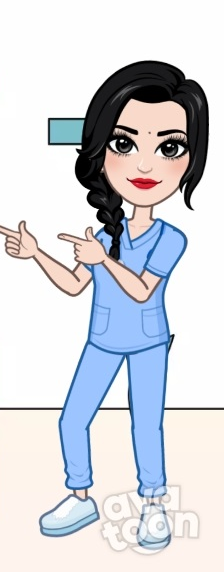 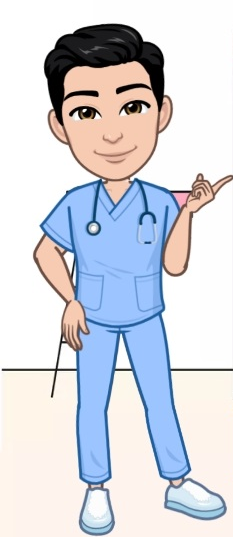 Yapay Zekâ
     Verisi
Teknolojiden çok insana odaklanın
Yapay zekâ devrimi koşullarında dahi liderler insanın hâlâ işin en önemli varlığı olduğunu (ve öyle de kalacağını) unutmamalıdır. İyi liderler, insanların (yaratıcılık, problem çözme, empati ve bunun gibi yollarla) nasıl değer kattığını asla gözden kaçırmaz.


Kaynak : Yapay Zekâ Devrimi , Dijital Dönüşüm İşinizi Nasıl Etkileyecek, Bernard Marr s:224
www.yapayzekaverisi.com
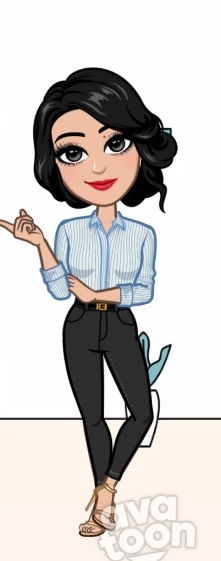 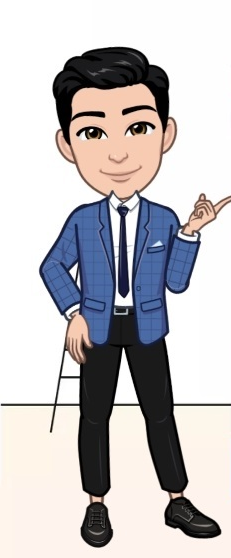 Yapay Zekâ
     Verisi
İnsanlara yapay zekâ ve verinin önemini anlatın
Organizasyondaki herkes Yapay Zekânın bir öncelik olduğunu ve verinin de Yapay Zekânın yakıtı olduğunu anlamalıdır. Dolayısıyla veri, stratejik bir iş varlığıdır. Yapay zekâ devriminde herkes veriyi etkin ve etik şekilde koruyup kullanmaktan sorumludur. İyi liderler her gün örnek olarak bu mesajı verirler.


Kaynak : Yapay Zekâ Devrimi , Dijital Dönüşüm İşinizi Nasıl Etkileyecek, Bernard Marr s:224
www.yapayzekaverisi.com
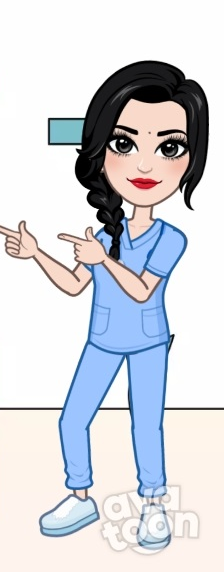 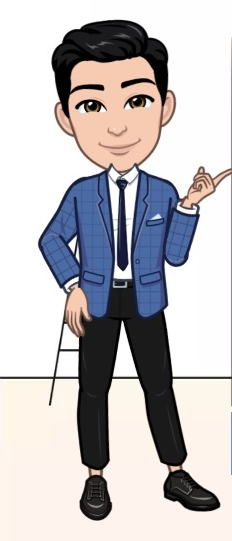 Yapay Zekâ
     Verisi
Yapay zekânın insanların çalışmaları üzerindeki etkisi hakkında konuşun
İyi liderler Yapay Zekânın etkisini geçiştirmeye ya da küçültmeye kalkmaz, onları bekleyen değişiklikler hakkında çalışanlarla iletişim kurar.


Kaynak : Yapay Zekâ Devrimi , Dijital Dönüşüm İşinizi Nasıl Etkileyecek, Bernard Marr s:224
www.yapayzekaverisi.com
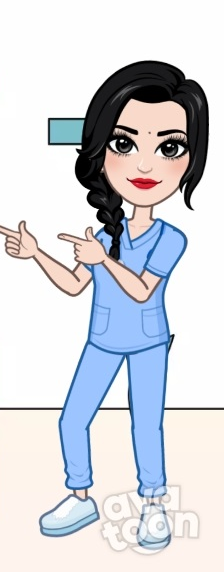 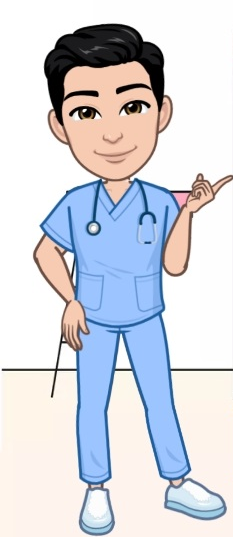 Yapay Zekâ
     Verisi
İnsanları organizasyonun Yapay Zekâ yolculuğuna 
aktif biçimde dahil edin
İyi liderler Yapay Zekânın işin her bir noktasında benimsenmesini ve Yapay Zekânın şirket, müşteri ve çalışanlardan nasıl yararlanacağını herkesin anlamasını sağlar.


Kaynak : Yapay Zekâ Devrimi , Dijital Dönüşüm İşinizi Nasıl Etkileyecek, Bernard Marr s:224
www.yapayzekaverisi.com
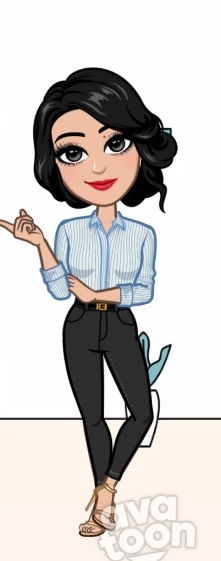 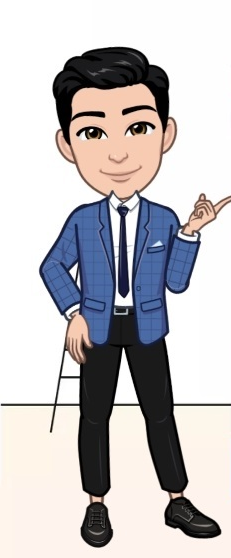 Yapay Zekâ
     Verisi
İnsan-makine iş birliğini hayata geçirin
Bütün işletmeler insanlara en uygun rol ve işlevlerle, makineler için en uygun rol ve işlevler arasındaki en elverişli noktayı bulmak zorunda. İyi liderler, yapay zekâ devriminde iş akışlarını hem insanlardan hem de makinelerden en yüksek verimi alacak şekilde ayarlamasını öğrenmelidir.


Kaynak : Yapay Zekâ Devrimi , Dijital Dönüşüm İşinizi Nasıl Etkileyecek, Bernard Marr s:224
www.yapayzekaverisi.com
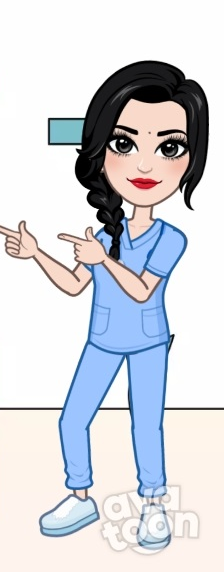 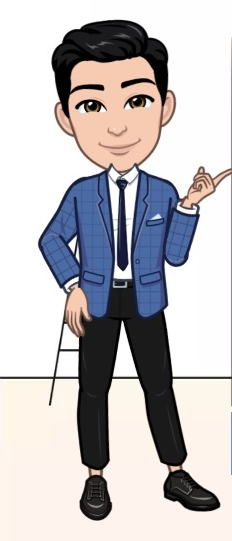 Yapay Zekâ
     Verisi
Eğitim ve gelişime yatırım yapın
İyi liderler kadrolarını bu yeni gerçekliğe hazırlar ve yapay zekâ devriminde gerek duyacakları becerileri edinmelerini sağlar. Bu görev veri okuryazarlığını yükseltmeyi, yeni teknik beceriler kazanmalarını sağlamayı ve kritik yumuşak becerileri geliştirmelerini kolaylaştırmayı içerir.


Kaynak : Yapay Zekâ Devrimi , Dijital Dönüşüm İşinizi Nasıl Etkileyecek, Bernard Marr s:225
www.yapayzekaverisi.com
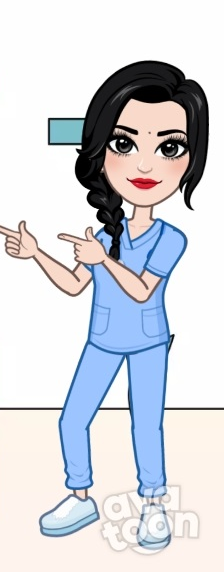 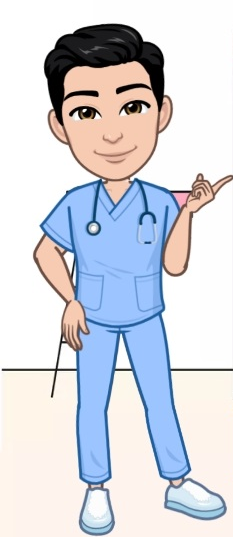 Yapay Zekâ
     Verisi
Geleceğin Başarılı Liderleri Becerileri
Çeviklik
Duygusal Zekâ
Kültürel Zekâ
Alçakgönüllülük
Hesap Verebilirlik
Vizyon
Cesaret
Sezgi
Sahicilik
Odaklılık
Kaynak : Yapay Zekâ Devrimi, Dijital Dönüşüm İşinizi Nasıl Etkileyecek , Bernard Marr, s.226
www.yapayzekaverisi.com
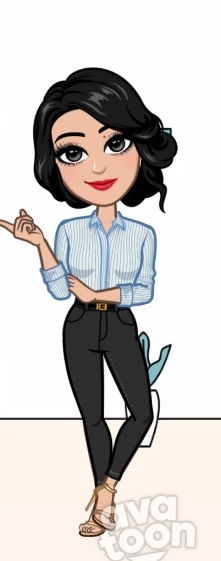 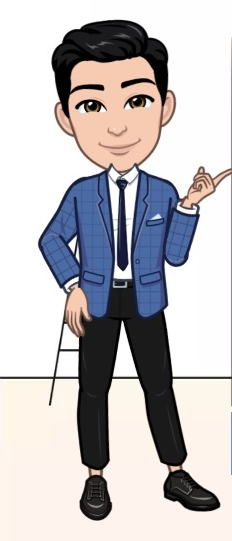 Yapay Zekâ
     Verisi
Sizce ?
Yapay zekâ tehlikeli midir?
Yapay zekâ işimizi/mesleğimizi elimizden alır mı?
Geleceğin mesleklerine hazır olmak için ne yapılmalı?
Yapay zekânın duyguları olabilir mi?
Veri bilimi ve yapay zekâ arasındaki ilişki nasıl tarif edilebilir?
Kaynak : Geleceğin Meslekleri, Dijital Dönüşüm, Veri Bilimi, YapayZekâ (Ş. Özdemir, D. Kılınç)s:192
www.yapayzekaverisi.com
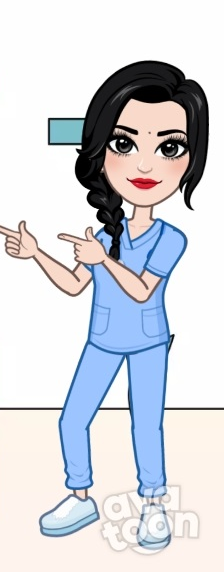 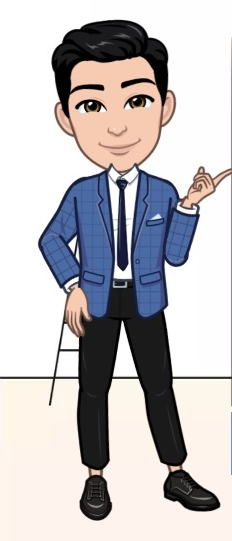 Yapay Zekâ
     Verisi
Kazanımlar
Yapay Zekâ Nedir ?
2023 Eğitim Vizyonu
Yapay Zekânın İnsan Odaklı Olması
Ulusal Yapay Zekâ Stratejisi
Farkındalık Çalışmaları
Yapay ZeKâ Değerleri
Ulusal Yapay Zekâ Stratejik Öncelik, Amaç ve Tedbirler
Yapay Zekânın Dünyadaki Durumu
YZ Stratejinin Yayımlayan Ülkelerin Ortak Hedefleri
2025 Yılında Ulaşılması Öngörülen Üst Seviye Hedefler
Yapay Zekâ Devrimi ve Liderlik
Geleceğin Başarılı Liderlerinin Becerileri
www.yapayzekaverisi.com
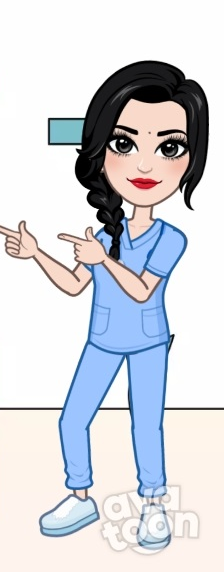 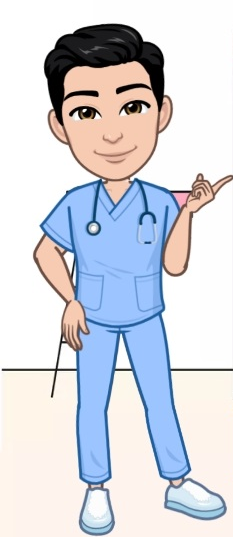 Yapay Zekâ
     Verisi
Çalışmamızda;

Yapay Zekâ alanında kaliteli içerik üretmeyi ilke edinerek 7’den 70’e herkesin yapay zekâ farkındalığının artırılması hedeflenmektedir.
www.yapayzekaverisi.com
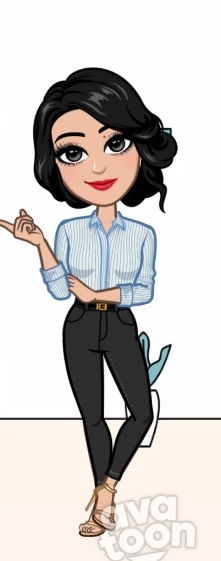 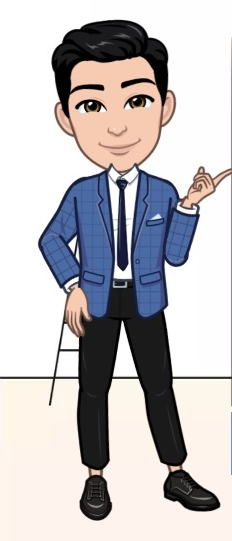 Yapay Zekâ
     Verisi
Vizyonumuz

Veri ve Yapay Zekâ önemli ancak Yapay Zekâ ile üretilmiş veri Yapay Zekâ Verisi daha önemli.
www.yapayzekaverisi.com
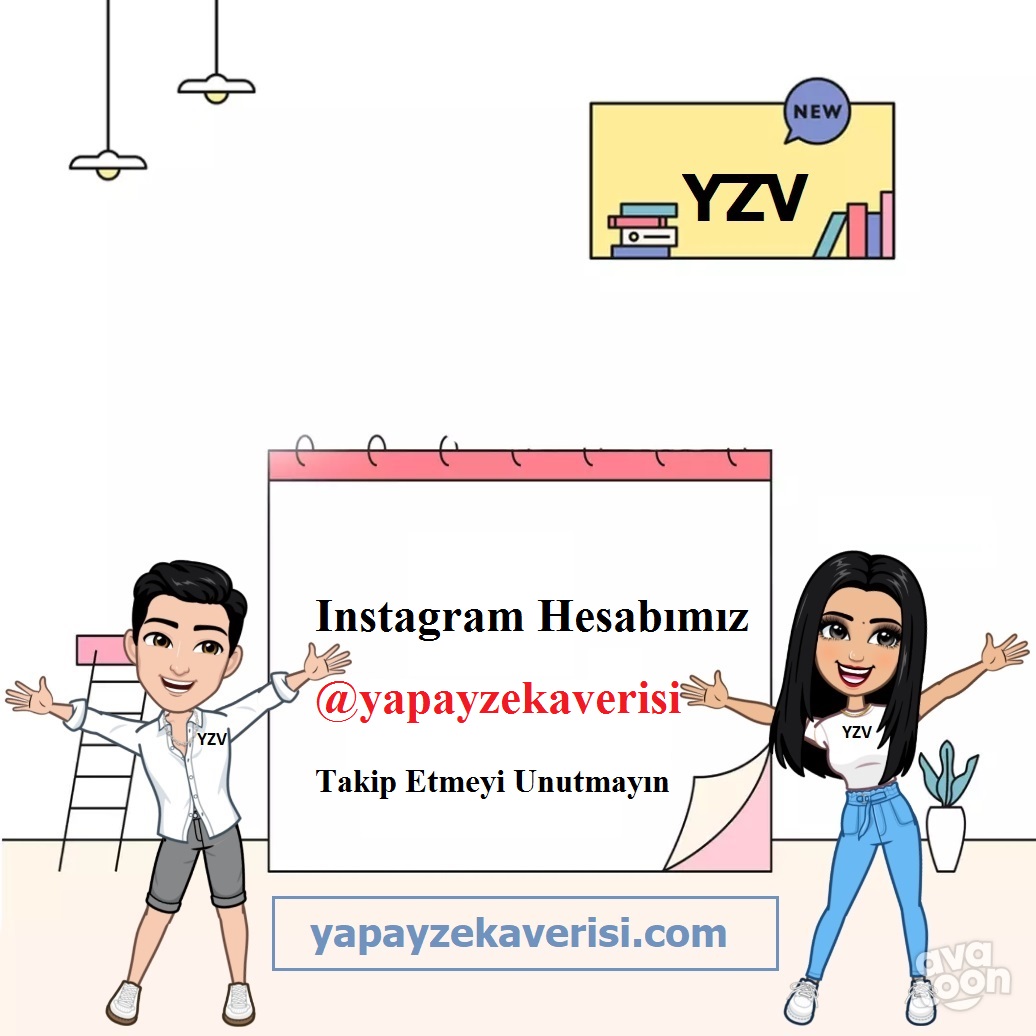 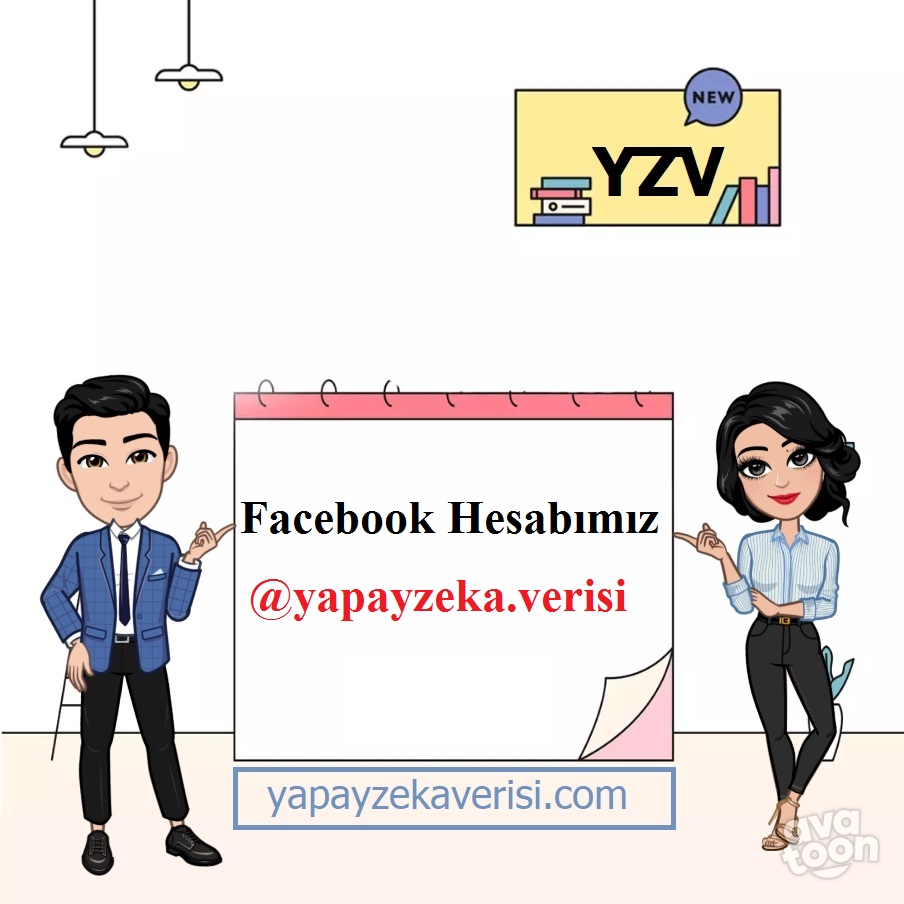 Yapay Zekâ
     Verisi
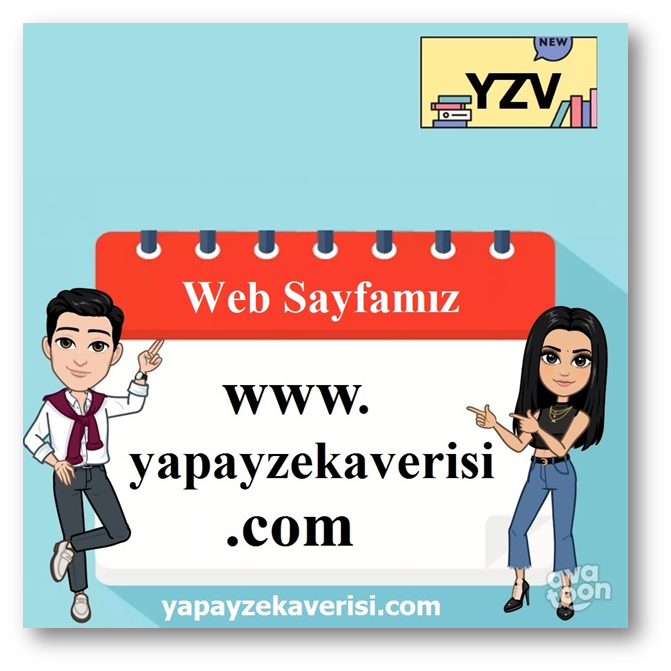 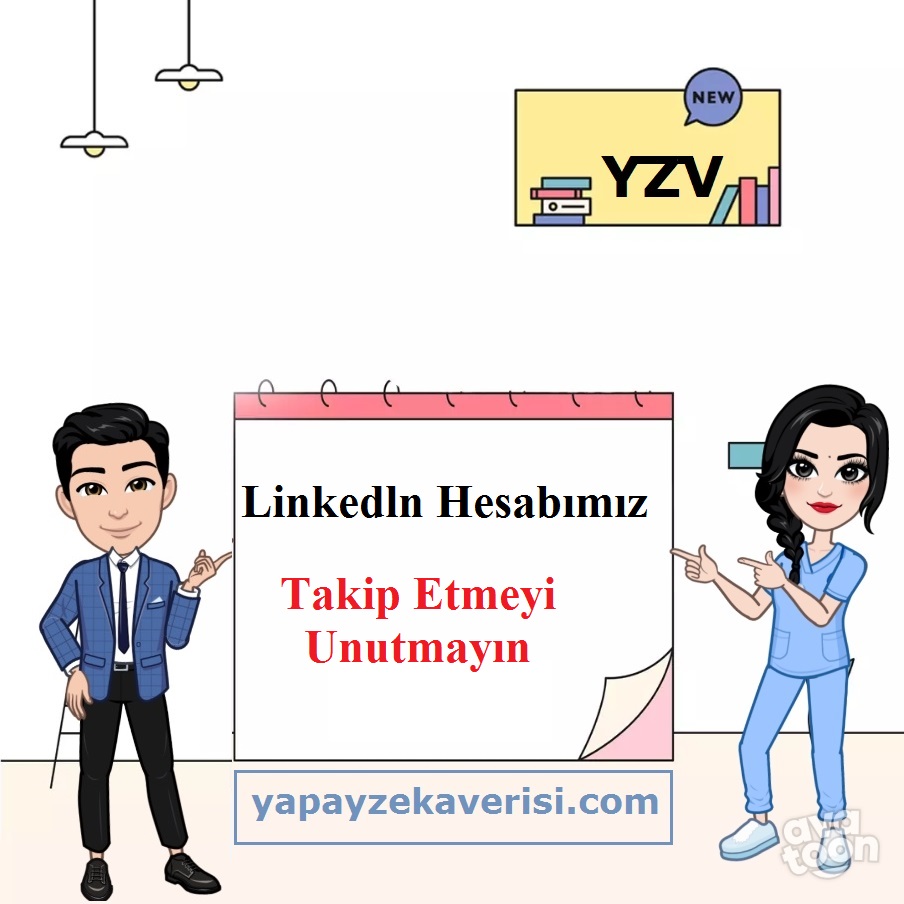 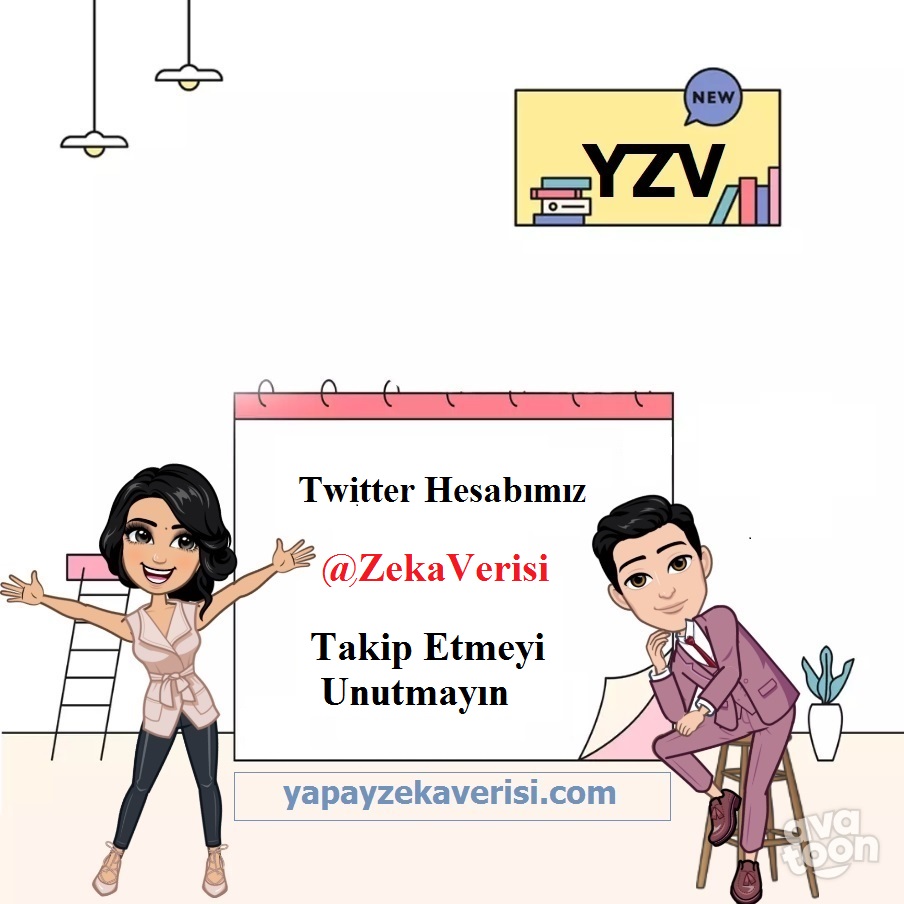 www.yapayzekaverisi.com
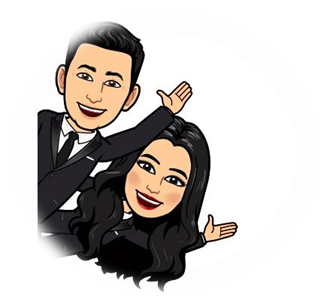 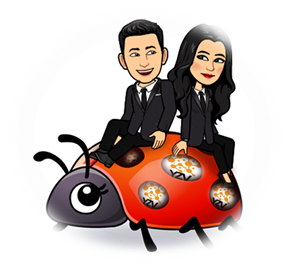 Yapay Zekâ
     Verisi
TEŞEKKÜR EDERİZ
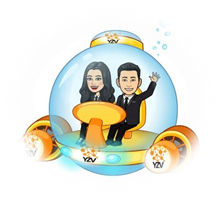 K&H
www.yapayzekaverisi.com